Муниципальное бюджетное дошкольное образовательное учреждение детский сад «Родничок» г.Волгодонска
Развитие математических представлений.Тема «Играя , развиваемся»(возраст 6-7 лет)
Воспитатели:Таёкина А.С.Поясник.Н.В.
г.Волгодонск2020 г.
Предложите своему ребенку дидактические игры математического представления
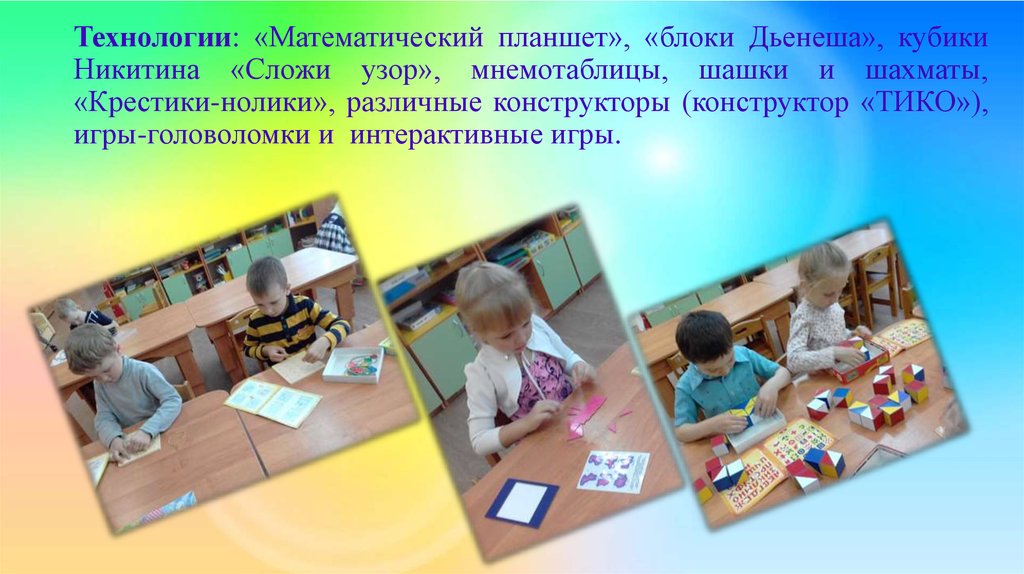 Домашняя обстановка поможет ребенку стать более открытым
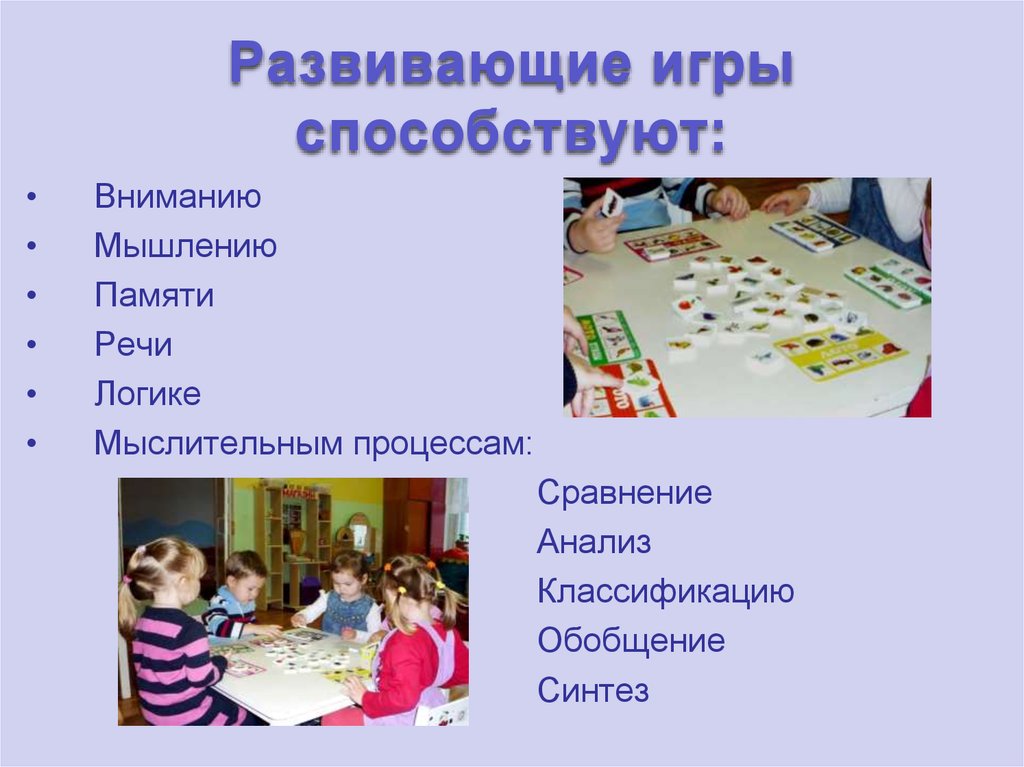 Попросите посчитать ребенка ,сделать из счетных палочек геометрические фигуры. Такая занимательная деятельность заинтересует  его.
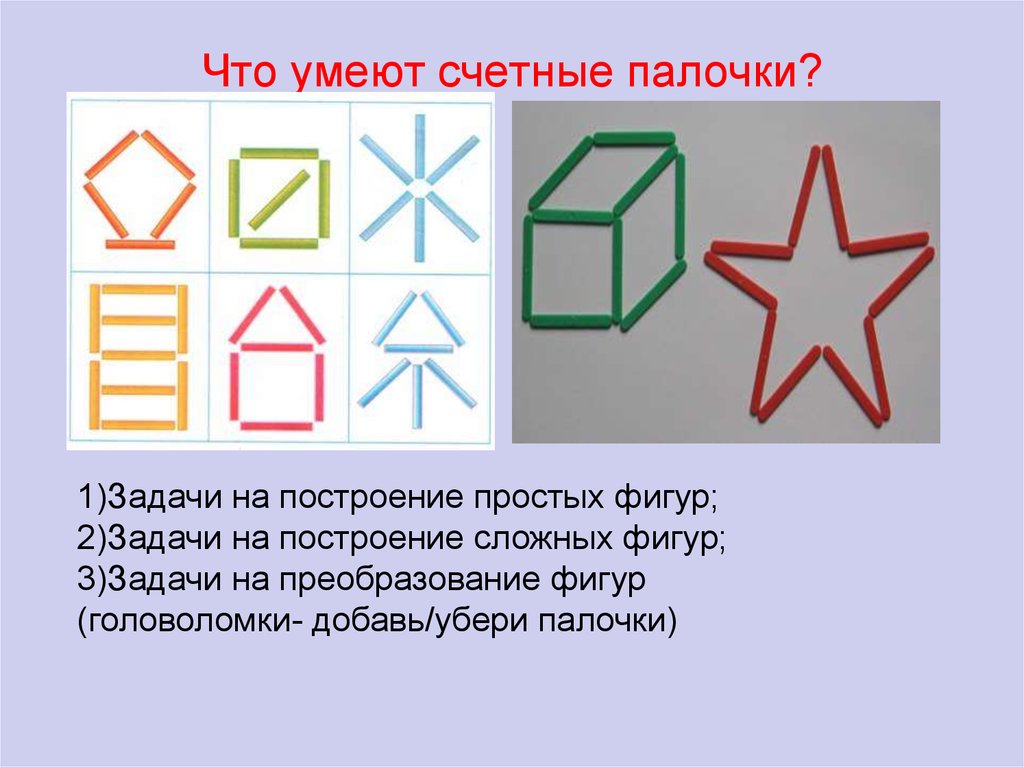 Дидактическая игра «Счет цепочкой (поочередно)».
Начинает взрослый – «один», ребенок продолжает – «два», взрослый – «три», ребенок – «четыре» и т. д. до 20. Затем счет первым начинает ребенок
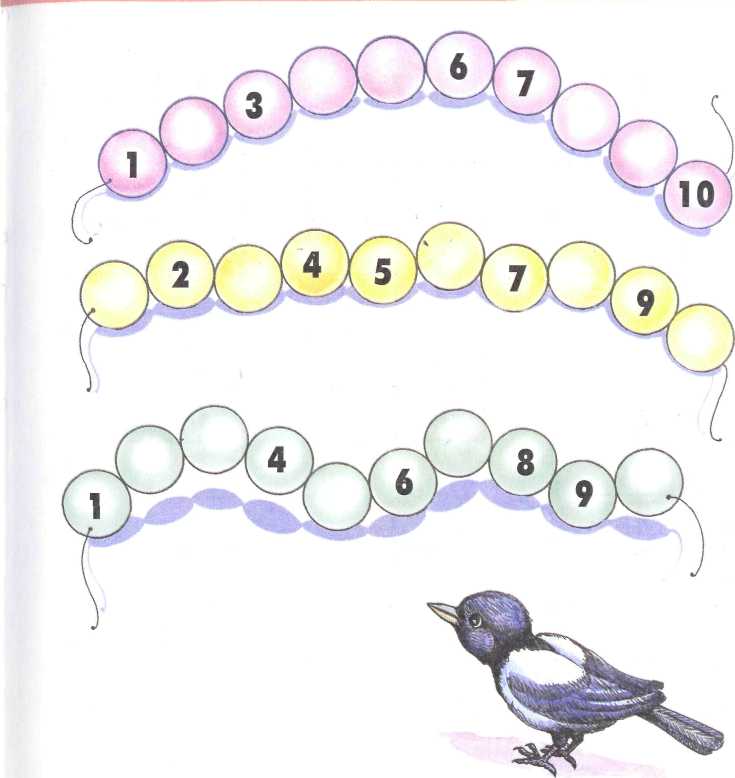 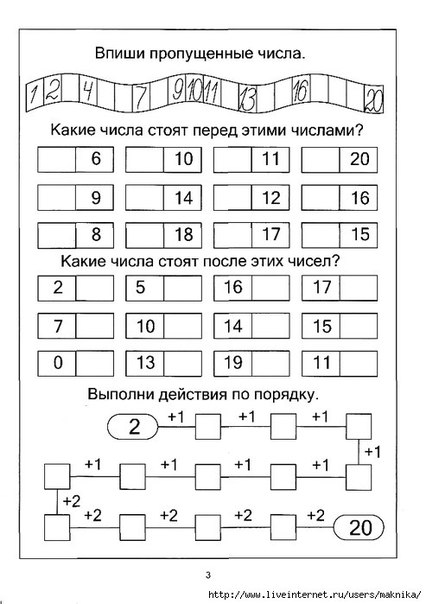 Дидактическая игра: «Цифры разбежались»
Все цифры расположены беспорядочно. Дать задание ребенку разложить цифры по порядку.
Соедини стрелкой цифру с нужным количеством предметов.
Обведи в кружок цифру, которая соответствует количеству предметов.
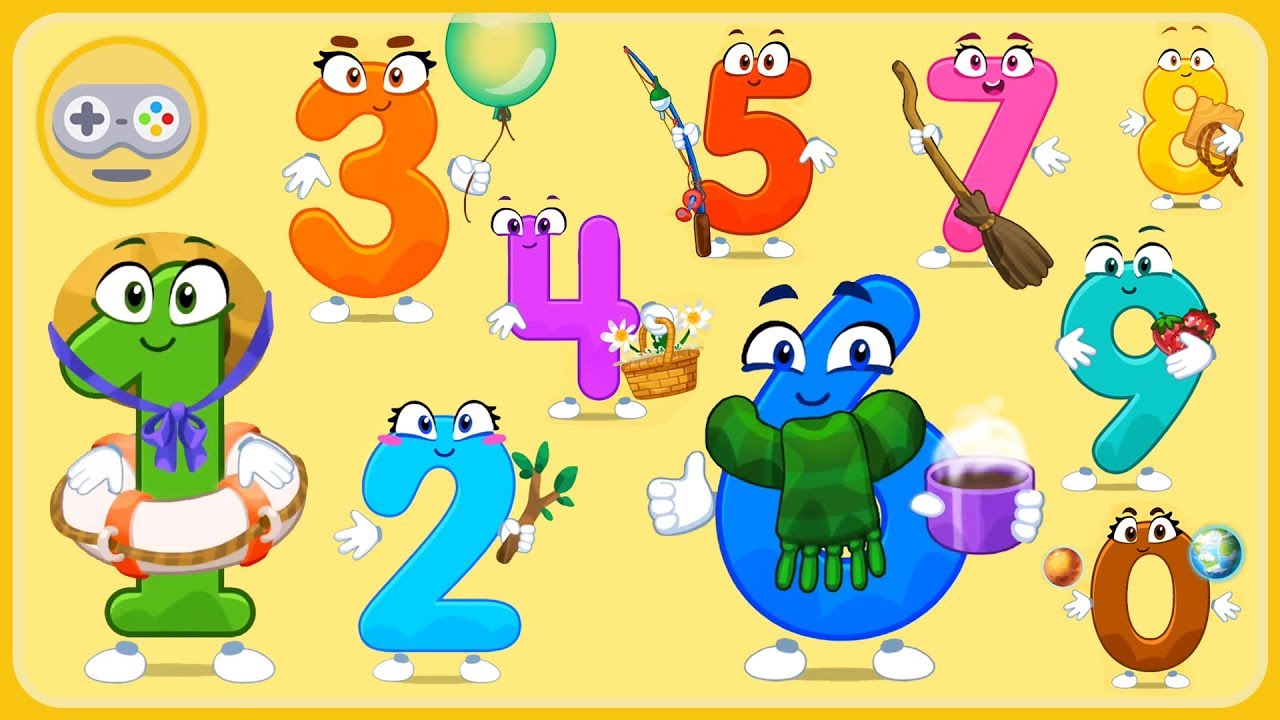 .
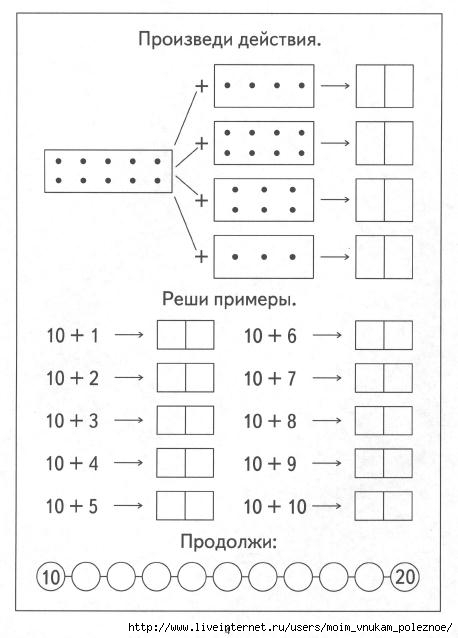 Вставьте пропущенные  цифры
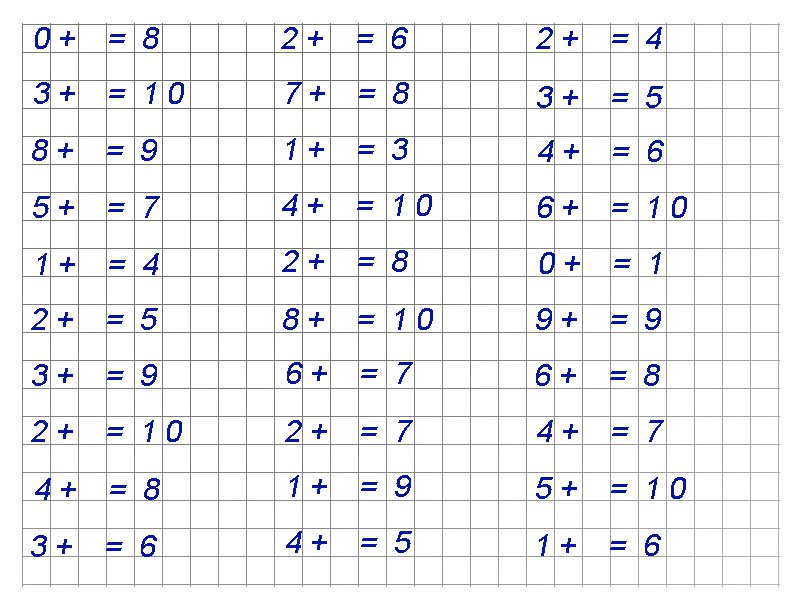 Дидактическая игра  «Чего не стало»
Карты с тремя, четырьмя и пятью кружками одного цвета. Под ними помещаются карточки с тем же числом кружков, но другого цвета. На карточках представлены все случаи состава того или иного числа из двух меньших чисел.
По сигналу: «Ночь!»  ребенок закрывает  глаза. В это время убирается одна карточка. По сигналу: «День!» ребенок  открывает глаза и узнает, чего не стало, например карточки с одним и тремя кружками.
 Не подсматривать.
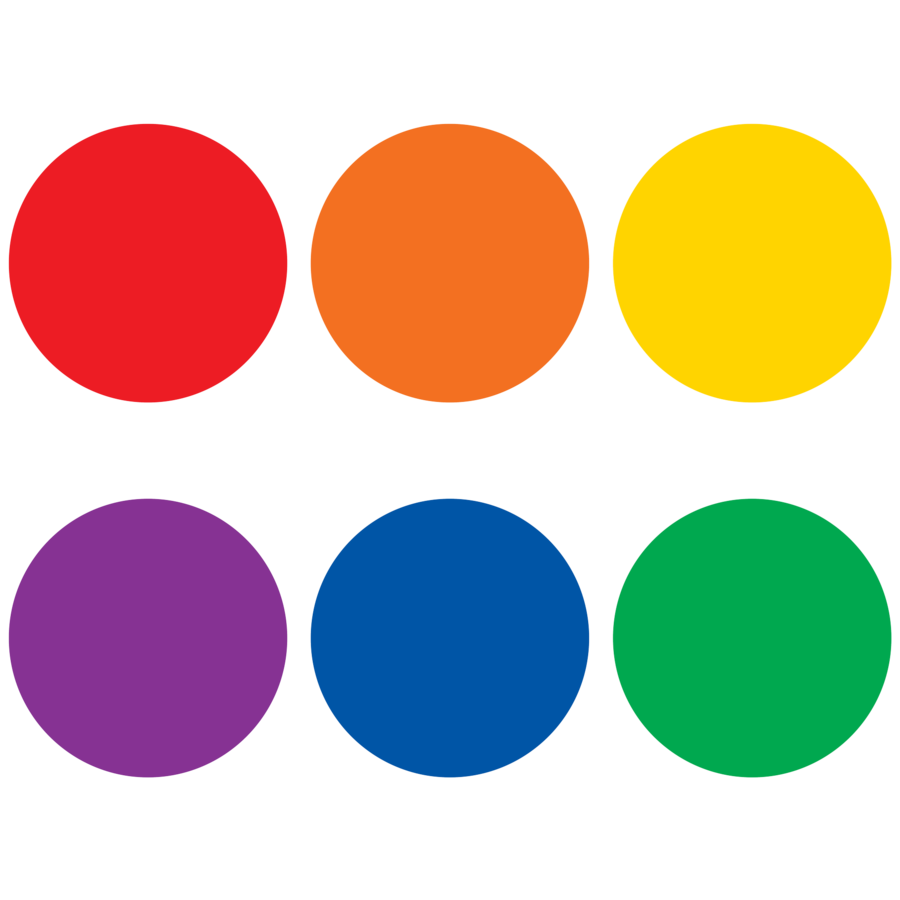 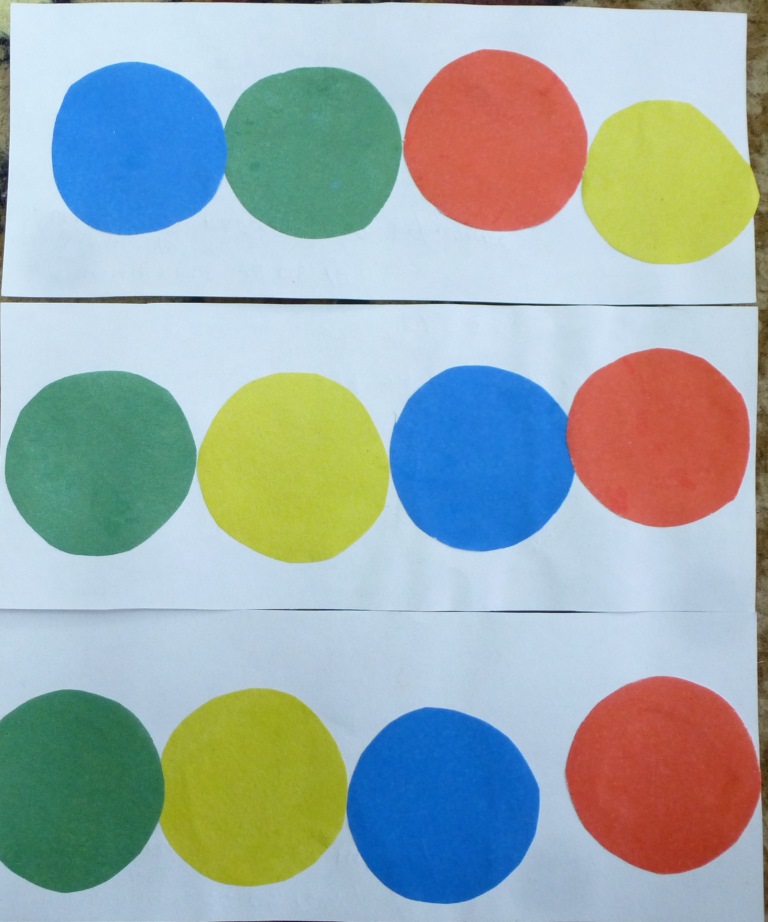 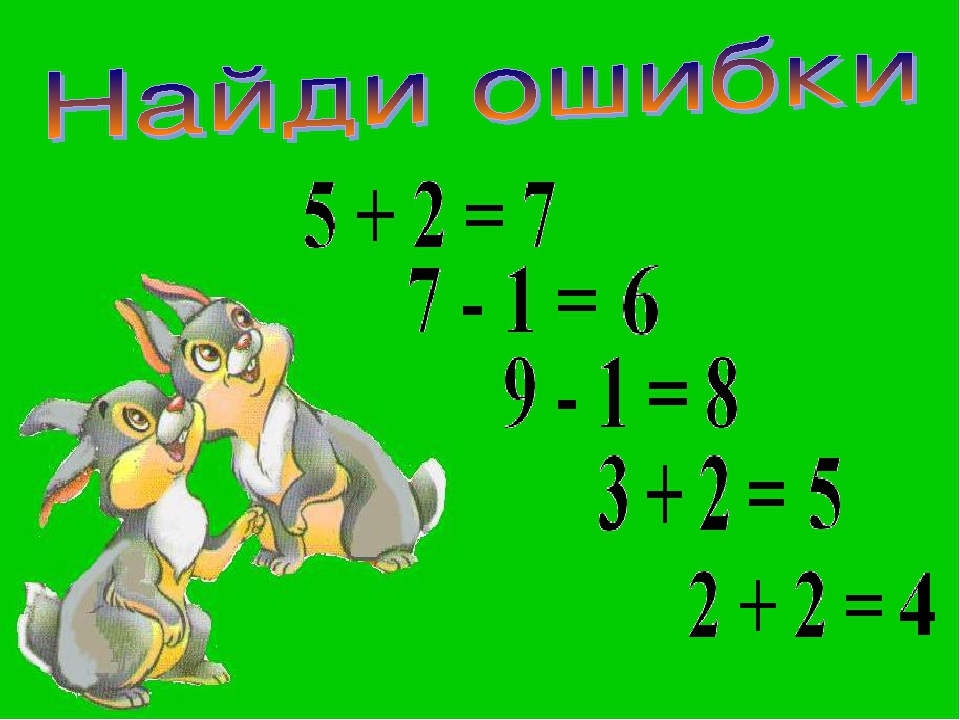 Использованная литература: 
интернет источники
https://www.babyblog.ru/user/pr567895/812115
https://nsportal.ru/shkola/materialy-dlya-roditelei/library/2020/04/11/prakticheskiy-material-dlya-roditeley-igry-po
https://infourok.ru/didakticheskie-igri-po-obucheniyu-detey-schetu-981990.html

Спасибо за внимание!